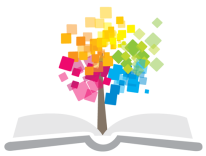 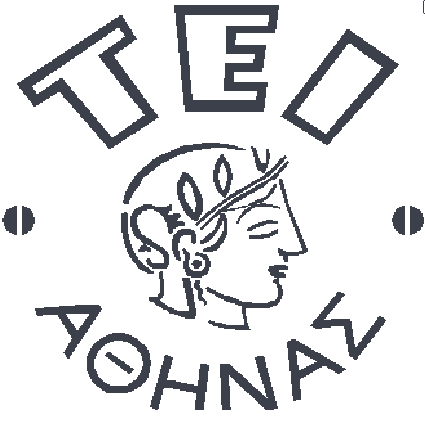 Ανοικτά Ακαδημαϊκά Μαθήματα στο ΤΕΙ Αθήνας
Ιατρικά Ηλεκτρονικά (Θ)
Ενότητα 3: Ενισχυτικές Διατάξεις
Δρ.Π.Ασβεστάς
Τμήμα Μηχανικών Βιοϊατρικής Τεχνολογίας Τ.Ε.
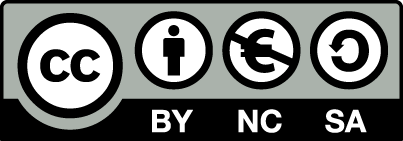 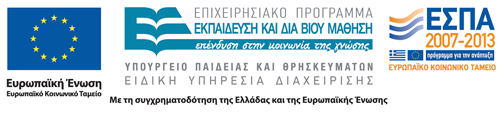 Κυκλώματα ενίσχυσης 1/2
Η αρνητική ανάδραση προσφέρει πολλά πλεονεκτήματα:
Ρύθμιση του κέρδους τάσης κατά βούληση, αλλάζοντας τις τιμές παθητικών στοιχείων (συνήθως αντιστάσεις).
Tο κέρδος τάσης γίνεται λιγότερο ευαίσθητο σε μεταβολές των τιμών των στοιχείων που απαρτίζουν τον ενισχυτή.
Ελαχιστοποίηση της επίδρασης ανεπιθύμητων ηλεκτρικών σημάτων που παράγονται από τα ίδια τα στοιχεία του ενισχυτή ή λόγω εξωτερικών παρεμβολών στο σήμα εξόδου.
Οι τιμές των αντιστάσεων εισόδου και εξόδου μπορούν να διαμορφωθούν κατά βούληση με επιλογή κατάλληλης τοπολογίας ανάδρασης.
Επέκταση του εύρους ζώνης.
1
Κυκλώματα ενίσχυσης 2/2
Οι δύο βασικές ενισχυτικές διατάξεις είναι:
o αναστρέφων ενισχυτής (inverting amplifier),
o μη αναστρέφων ενισχυτής (non inverting amplifier).
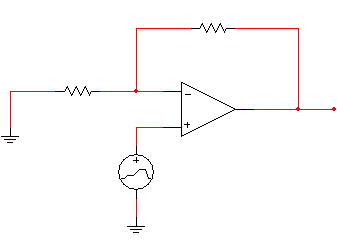 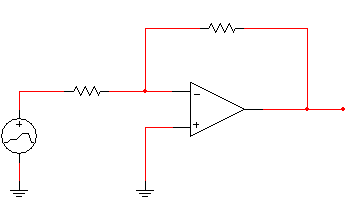 Αναστρέφων ενισχυτής (inverting amplifier)
Μη αναστρέφων ενισχυτής (inverting amplifier)
2
Αναστρέφων ενισχυτής 1/8
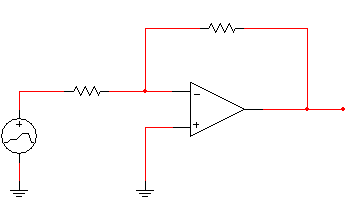 3
Αναστρέφων ενισχυτής 2/8
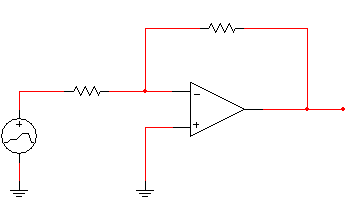 4
Αναστρέφων ενισχυτής 3/8
Επομένως το κέρδος τάσης καθορίζεται αποκλειστικά από τον λόγο των δύο αντιστάσεων,
Το ‘-’ στην έκφραση του κέρδους υποδηλώνει διαφορά φάσης 180° ανάμεσα στην είσοδο και στην έξοδο.
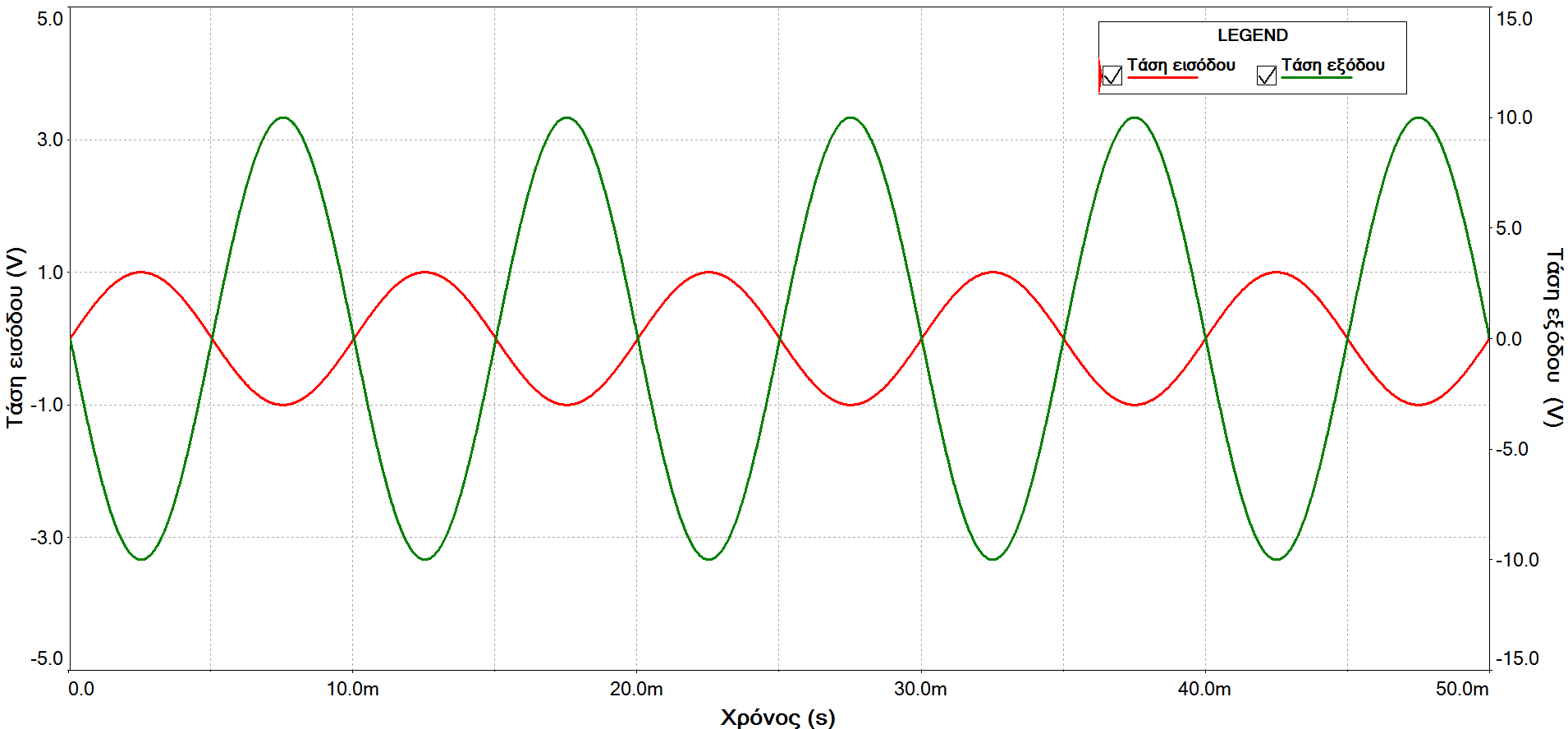 5
Αναστρέφων ενισχυτής 4/8
6
Αναστρέφων ενισχυτής 5/8
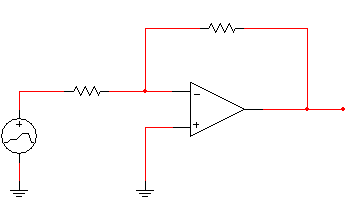 7
Αναστρέφων ενισχυτής 6/8
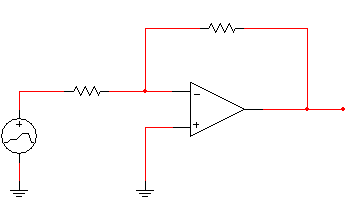 8
Αναστρέφων ενισχυτής 7/8
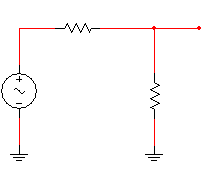 9
Αναστρέφων ενισχυτής 8/8
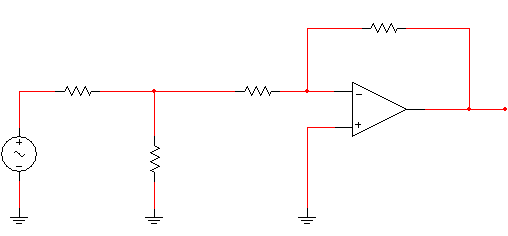 10
Μη αναστρέφων ενισχυτής 1/10
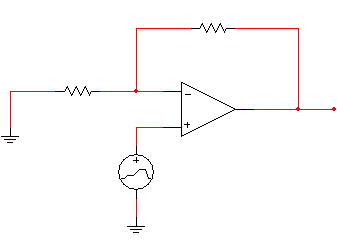 11
Μη αναστρέφων ενισχυτής 2/10
12
Μη αναστρέφων ενισχυτής 3/10
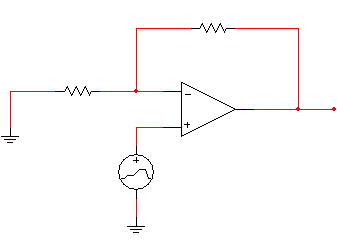 13
Μη αναστρέφων ενισχυτής 4/10
Επομένως, όπως και πριν το κέρδος τάσης καθορίζεται αποκλειστικά από τον λόγο των δύο αντιστάσεων.
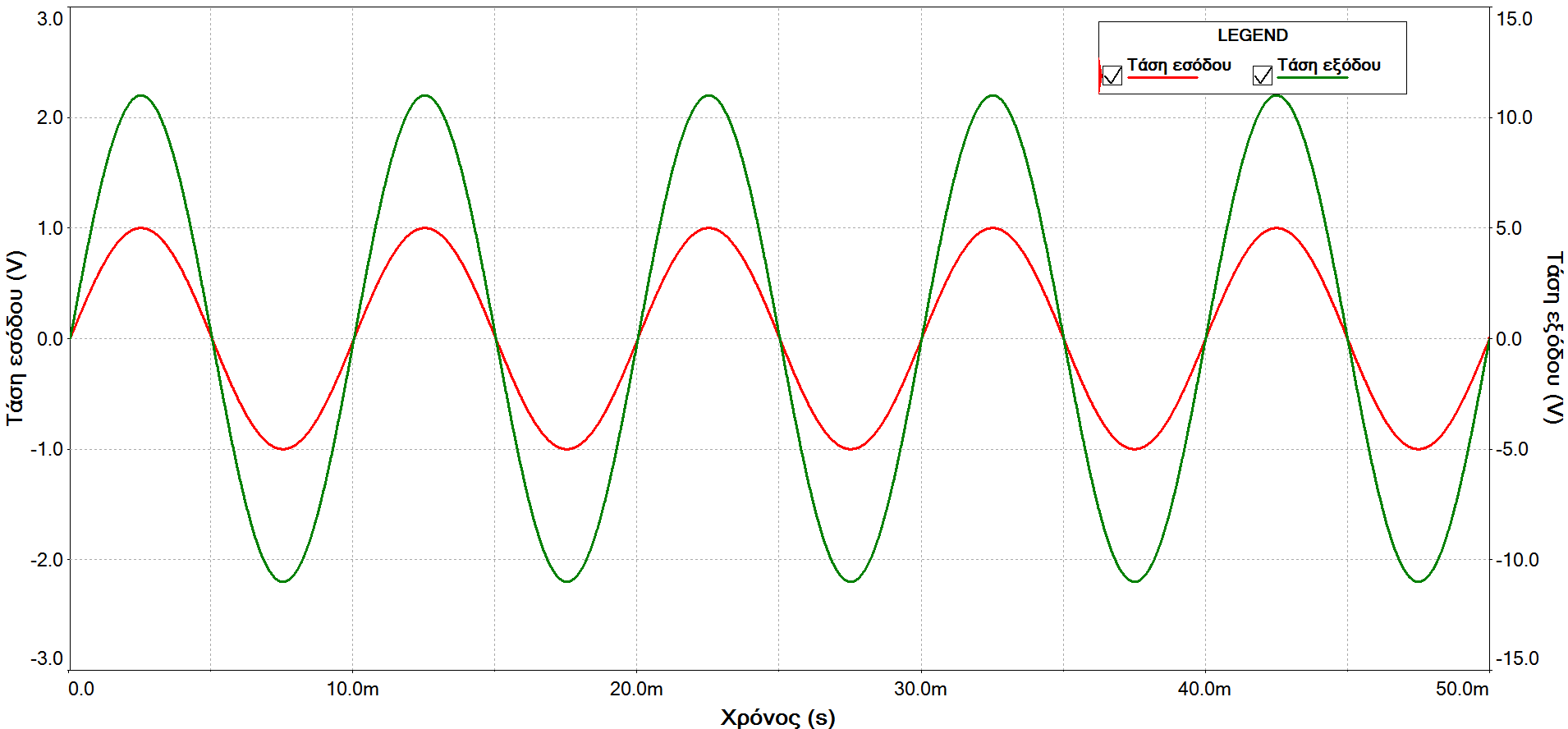 Παράδειγμα μη αναστρέφοντος ενισχυτή με κέρδος τάσης +11. Δεν παρατηρείται διαφορά φάσης μεταξύ τάσης εισόδου (κόκκινο χρώμα) και τάσης εξόδου (πράσινο χρώμα).
14
Μη αναστρέφων ενισχυτής 5/10
Ο μη αναστρέφων ενισχυτής δεν παρουσιάζει το μειονέκτημα της χαμηλής αντίστασης εισόδου του αναστρέφοντος ενισχυτή.
Συγκεκριμένα, καθώς η πηγή εισόδου συνδέεται απευθείας στον μη αναστρέφοντα ακροδέκτη του Τ.Ε., το ρεύμα της πηγής είναι πάρα πολύ μικρό, με αποτέλεσμα η αντίσταση εισόδου να είναι πολύ μεγάλη.
Αυτό έχει ως αποτέλεσμα να μπορεί να συνδεθεί άφοβα οποιοδήποτε κύκλωμα στην είσοδο του T.E.
15
Μη αναστρέφων ενισχυτής 6/10
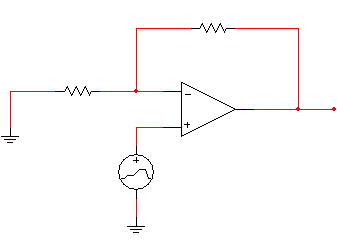 16
Μη αναστρέφων ενισχυτής 7/10
Ειδική περίπτωση του μη αναστρέφοντος ενισχυτή αποτελεί ο απομονωτής (buffer) ή ακόλουθος τάσης  (voltage follower),
Το κύκλωμα αυτό έχει κέρδος τάσης 1 και χρησιμοποιείται για να συνδέσει ένα κύκλωμα υψηλής αντίστασης με ένα κύκλωμα χαμηλής αντίστασης.
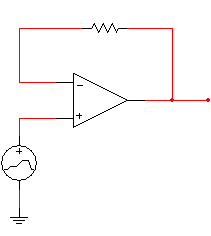 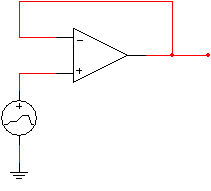 17
Μη αναστρέφων ενισχυτής 8/10
Για να φανεί η χρησιμότητα του απομονωτή, έστω μια πηγή dc τάσης 9V και έστω ότι επιθυμείται μία τάση 4,5V, ανεξάρτητα από το φορτίο που πρόκειται να τροφοδοτηθεί.
Ο πιο απλός τρόπος για να γίνει αυτό είναι να χρησιμοποιηθεί ένας διαιρέτης τάσης με δύο ίσες αντιστάσεις (π.χ. 10kΩ).
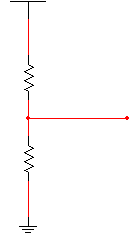 18
Μη αναστρέφων ενισχυτής 9/10
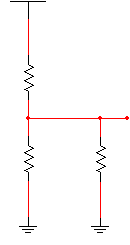 19
Μη αναστρέφων ενισχυτής 10/10
Η λύση είναι να παρεμβάλλουμε έναν απομονωτή μεταξύ της εξόδου του διαιρέτη τάσης και του φορτίου.
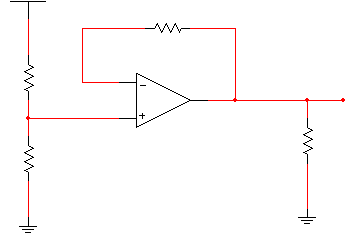 20
Τελεστικός ενισχυτής 1/14
Αναστρέφουσα συνδεσμολογία
Παράδειγμα
Να σχεδιαστεί ένας αναστρέφων ενισχυτής με κέρδος 100 και αντίσταση εισόδου 1ΜΩ. Υποθέστε ότι είναι διαθέσιμες αντιστάσεις μέχρι 1ΜΩ και ότι ο ΤΕ είναι ιδανικός.
Λύση
Η κλασική υλοποίηση θα απαιτούσε Ri = 1ΜΩ και Rf = 100ΜΩ, κάτι το οποίο δεν ικανοποιεί τις απαιτήσεις του προβλήματος. Η λύση προκύπτει αν χρησιμοποιηθεί η επόμενη σχεδίαση.
21
Τελεστικός ενισχυτής 2/14
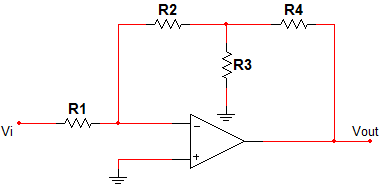 22
Τελεστικός ενισχυτής 3/14
23
Τελεστικός ενισχυτής 4/14
24
Τελεστικός ενισχυτής 5/14
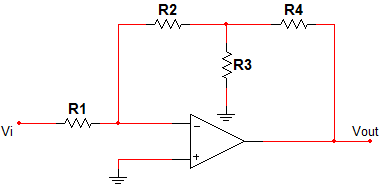 25
Τελεστικός ενισχυτής 6/14
Απόκριση συχνότητας ανοιχτού βρόχου
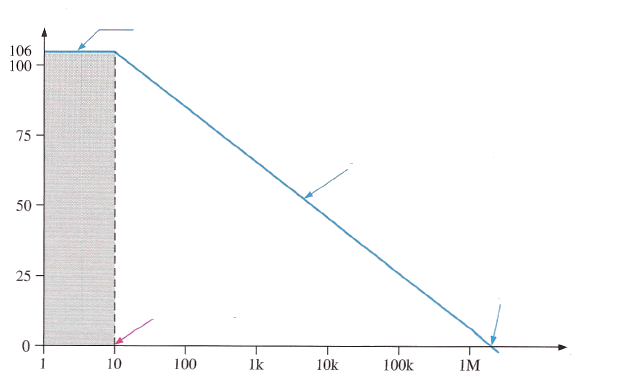 ενδιάμεσο εύρος συχνοτήτων
-20dB/δεκάδα
μοναδιαίο κέρδος
κρίσιμη συχνότητα
26
Τελεστικός ενισχυτής 7/14
Απόκριση συχνότητας κλειστού βρόχου
Κρίσιμη συχνότητα:
Εύρος ζώνης:
27
Τελεστικός ενισχυτής 8/14
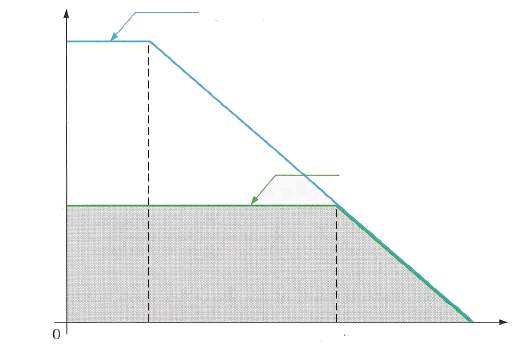 Κέρδος ανοιχτού βρόχου
Κέρδος κλειστού βρόχου
28
Τελεστικός ενισχυτής 9/14
Άσκηση
Να σχεδιαστεί ένα κύκλωμα ενίσχυσης το οποίο να έχει κέρδος +100 και εύρος ζώνης τουλάχιστον 20kHz.
Είναι διαθέσιμοι τελεστικοί ενισχυτές OP177. Δίνεται ότι η συχνότητα μοναδιαίου κέρδους είναι 600kHz. Οι χρησιμοποιούμενες αντιστάσεις έχουν ανοχή 5%.
29
Τελεστικός ενισχυτής 10/14
Λύση
Αφού η συχνότητα μοναδιαίου κέρδους είναι 600kHz, αν χρησιμοποιηθεί το OP177 σε μία συνδεσμολογία (αναστρέφουσα ή μη αναστρέφουσα) με κέρδος 100, το εύρος ζώνης του κυκλώματος θα είναι περίπου 6kHz, το οποίο είναι εκτός προδιαγραφών.
Για το λόγο αυτό, θα πρέπει να σχεδιαστούν δύο ενισχυτικές βαθμίδες με συνολικό κέρδος 100 και η κάθε μία βαθμίδα να έχει εύρος ζώνης τουλάχιστον 20kHz. Για να συμβαίνει αυτό, θα πρέπει κάθε βαθμίδα να έχει κέρδος το πολύ μέχρι 600/20 = 30.
30
Τελεστικός ενισχυτής 11/14
Λύση (συνέχεια)
Στην περίπτωση που οι δύο συνδεσμολογίες έχουν διαφορετικό εύρος ζώνης, τότε το συνολικό εύρος ζώνης είναι το μικρότερο από τα δύο.
Αν όμως, οι συνδεσμολογίες έχουν ακριβώς το ίδιο εύρος ζώνης, BW, τότε αποδεικνύεται ότι το συνολικό εύρος ζώνης θα είναι 0,64×BW.
Μια λύση θα ήταν να υπάρχουν δύο μη αναστρέφουσες συνδεσμολογίες με κέρδος 4,3 και 23 αντίστοιχα, οπότε 4,3×23=98,9
Η πρώτη συνδεσμολογία θα είχε εύρος ζώνης 600kHz/4,3 = 139kHz και η δεύτερη συνδεσμολογία θα είχε εύρος ζώνης 600kHz/23 = 26kHz, οπότε εύρος ζώνης θα είναι 26kHz
31
Τελεστικός ενισχυτής 12/14
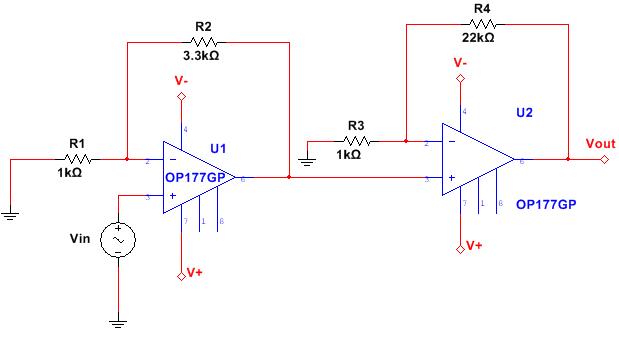 32
Τελεστικός ενισχυτής 13/14
Λύση (συνέχεια)
Εναλλακτικά, θα μπορούσε να χρησιμοποιηθούν δύο αναστρέφουσες συνδεσμολογίες με κέρδος 10 η κάθε μία, οπότε 10×10 = 100
Και οι δύο συνδεσμολογία θα είχαν εύρος ζώνης 600kHz/10 = 60kHz, οπότε το εύρος ζώνης του συνολικού κυκλώματος θα είναι 0.64×60kHz = 38,4kHz, περίπου
33
Τελεστικός ενισχυτής 14/14
34
Κυκλώματα άθροισης 1/10
Αναστρέφων αθροιστής με βάρη
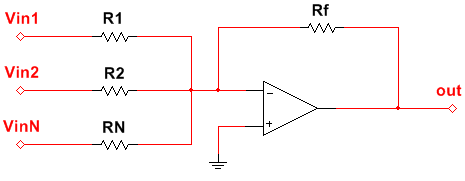 35
Κυκλώματα άθροισης 2/10
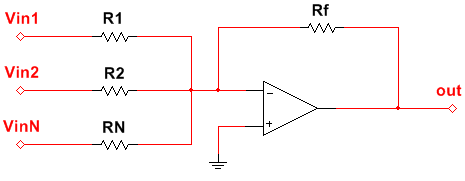 36
Κυκλώματα άθροισης 3/10
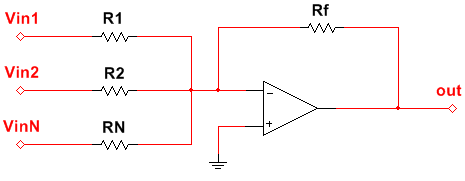 37
Κυκλώματα άθροισης 4/10
38
Κυκλώματα άθροισης 5/10
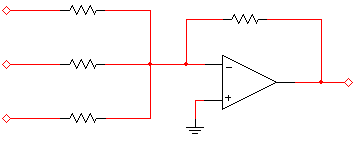 39
Κυκλώματα άθροισης 6/10
Λύση (συνέχεια)
Για να πάρουμε θετικές τιμές, μια λύση θα είναι να συνδέσουμε στην έξοδο του αθροιστή ένα αναστρέφοντα ενισχυτή με κέρδος -1.
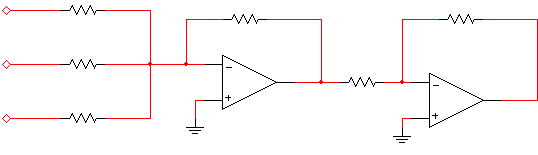 40
Κυκλώματα άθροισης 7/10
Μη αναστρέφων αθροιστής
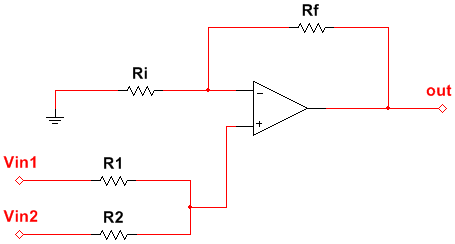 41
Κυκλώματα άθροισης 8/10
Άσκηση
Έστω ένα αναλογικό σήμα που μεταβάλλεται από -50mV έως 800mV. Το σήμα πρόκειται να οδηγηθεί σε ένα μικροεπεξεργαστή μέσω ενός κυκλώματος μετατροπής αναλογικού σε ψηφιακού σήματος (ADC).
Το κύκλωμα ADC περικόπτει αρνητικές τιμές του αναλογικού σήματος και τις θεωρεί 0V. Μια συνήθης λύση είναι να μετατοπιστούν οι τιμές του σήματος εισόδου ώστε να είναι μόνο θετικές, πριν να οδηγηθεί στο κύκλωμα ADC. Να σχεδιαστεί κύκλωμα που να επιτελεί τη λειτουργία αυτή.
Οι διαθέσιμες τάσεις τροφοδοσίας είναι ±15V.
42
Κυκλώματα άθροισης 9/10
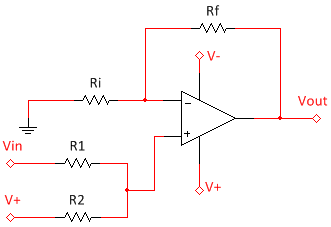 43
Κυκλώματα άθροισης 10/10
Άσκηση
Απαιτώντας:
Προκύπτει εύκολα ότι:
44
Τέλος Ενότητας
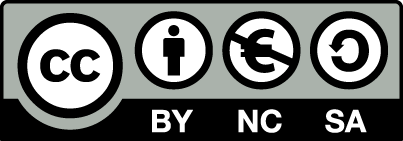 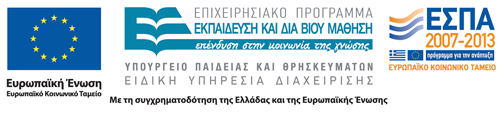 Σημειώματα
Σημείωμα Αναφοράς
Copyright Τεχνολογικό Εκπαιδευτικό Ίδρυμα Αθήνας, Παντελής Ασβεστάς 2014. Παντελής Ασβεστάς. «Ιατρικά Ηλεκτρονικά. Ενότητα 3: Ενισχυτικές Διατάξεις». Έκδοση: 1.0. Αθήνα 2014. Διαθέσιμο από τη δικτυακή διεύθυνση: ocp.teiath.gr.
Σημείωμα Αδειοδότησης
Το παρόν υλικό διατίθεται με τους όρους της άδειας χρήσης Creative Commons Αναφορά, Μη Εμπορική Χρήση Παρόμοια Διανομή 4.0 [1] ή μεταγενέστερη, Διεθνής Έκδοση.   Εξαιρούνται τα αυτοτελή έργα τρίτων π.χ. φωτογραφίες, διαγράμματα κ.λ.π., τα οποία εμπεριέχονται σε αυτό. Οι όροι χρήσης των έργων τρίτων επεξηγούνται στη διαφάνεια  «Επεξήγηση όρων χρήσης έργων τρίτων». 
Τα έργα για τα οποία έχει ζητηθεί άδεια  αναφέρονται στο «Σημείωμα  Χρήσης Έργων Τρίτων».
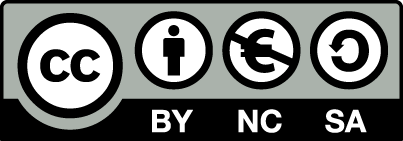 [1] http://creativecommons.org/licenses/by-nc-sa/4.0/ 
Ως Μη Εμπορική ορίζεται η χρήση:
που δεν περιλαμβάνει άμεσο ή έμμεσο οικονομικό όφελος από την χρήση του έργου, για το διανομέα του έργου και αδειοδόχο
που δεν περιλαμβάνει οικονομική συναλλαγή ως προϋπόθεση για τη χρήση ή πρόσβαση στο έργο
που δεν προσπορίζει στο διανομέα του έργου και αδειοδόχο έμμεσο οικονομικό όφελος (π.χ. διαφημίσεις) από την προβολή του έργου σε διαδικτυακό τόπο
Ο δικαιούχος μπορεί να παρέχει στον αδειοδόχο ξεχωριστή άδεια να χρησιμοποιεί το έργο για εμπορική χρήση, εφόσον αυτό του ζητηθεί.
Επεξήγηση όρων χρήσης έργων τρίτων
Δεν επιτρέπεται η επαναχρησιμοποίηση του έργου, παρά μόνο εάν ζητηθεί εκ νέου άδεια από το δημιουργό.
©
διαθέσιμο με άδεια CC-BY
Επιτρέπεται η επαναχρησιμοποίηση του έργου και η δημιουργία παραγώγων αυτού με απλή αναφορά του δημιουργού.
διαθέσιμο με άδεια CC-BY-SA
Επιτρέπεται η επαναχρησιμοποίηση του έργου με αναφορά του δημιουργού, και διάθεση του έργου ή του παράγωγου αυτού με την ίδια άδεια.
διαθέσιμο με άδεια CC-BY-ND
Επιτρέπεται η επαναχρησιμοποίηση του έργου με αναφορά του δημιουργού. 
Δεν επιτρέπεται η δημιουργία παραγώγων του έργου.
διαθέσιμο με άδεια CC-BY-NC
Επιτρέπεται η επαναχρησιμοποίηση του έργου με αναφορά του δημιουργού. 
Δεν επιτρέπεται η εμπορική χρήση του έργου.
Επιτρέπεται η επαναχρησιμοποίηση του έργου με αναφορά του δημιουργού
και διάθεση του έργου ή του παράγωγου αυτού με την ίδια άδεια.
Δεν επιτρέπεται η εμπορική χρήση του έργου.
διαθέσιμο με άδεια CC-BY-NC-SA
διαθέσιμο με άδεια CC-BY-NC-ND
Επιτρέπεται η επαναχρησιμοποίηση του έργου με αναφορά του δημιουργού.
Δεν επιτρέπεται η εμπορική χρήση του έργου και η δημιουργία παραγώγων του.
διαθέσιμο με άδεια 
CC0 Public Domain
Επιτρέπεται η επαναχρησιμοποίηση του έργου, η δημιουργία παραγώγων αυτού και η εμπορική του χρήση, χωρίς αναφορά του δημιουργού.
Επιτρέπεται η επαναχρησιμοποίηση του έργου, η δημιουργία παραγώγων αυτού και η εμπορική του χρήση, χωρίς αναφορά του δημιουργού.
διαθέσιμο ως κοινό κτήμα
χωρίς σήμανση
Συνήθως δεν επιτρέπεται η επαναχρησιμοποίηση του έργου.
Διατήρηση Σημειωμάτων
Οποιαδήποτε αναπαραγωγή ή διασκευή του υλικού θα πρέπει να συμπεριλαμβάνει:
το Σημείωμα Αναφοράς
το Σημείωμα Αδειοδότησης
τη δήλωση Διατήρησης Σημειωμάτων
το Σημείωμα Χρήσης Έργων Τρίτων (εφόσον υπάρχει)
μαζί με τους συνοδευόμενους υπερσυνδέσμους.
Χρηματοδότηση
Το παρόν εκπαιδευτικό υλικό έχει αναπτυχθεί στo πλαίσιo του εκπαιδευτικού έργου του διδάσκοντα.
Το έργο «Ανοικτά Ακαδημαϊκά Μαθήματα στο ΤΕΙ Αθηνών» έχει χρηματοδοτήσει μόνο την αναδιαμόρφωση του εκπαιδευτικού υλικού. 
Το έργο υλοποιείται στο πλαίσιο του Επιχειρησιακού Προγράμματος «Εκπαίδευση και Δια Βίου Μάθηση» και συγχρηματοδοτείται από την Ευρωπαϊκή Ένωση (Ευρωπαϊκό Κοινωνικό Ταμείο) και από εθνικούς πόρους.
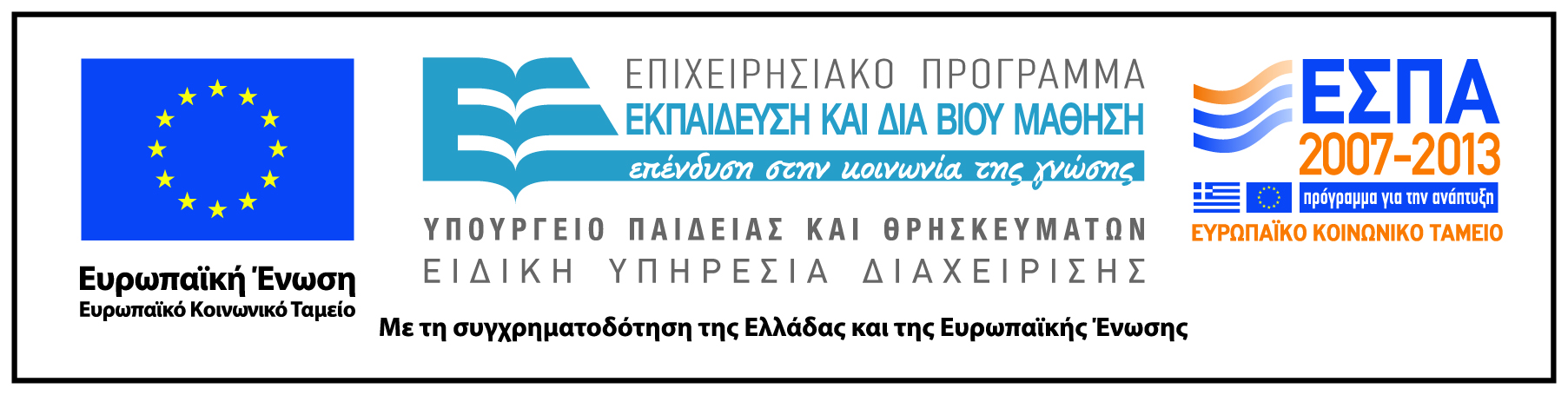